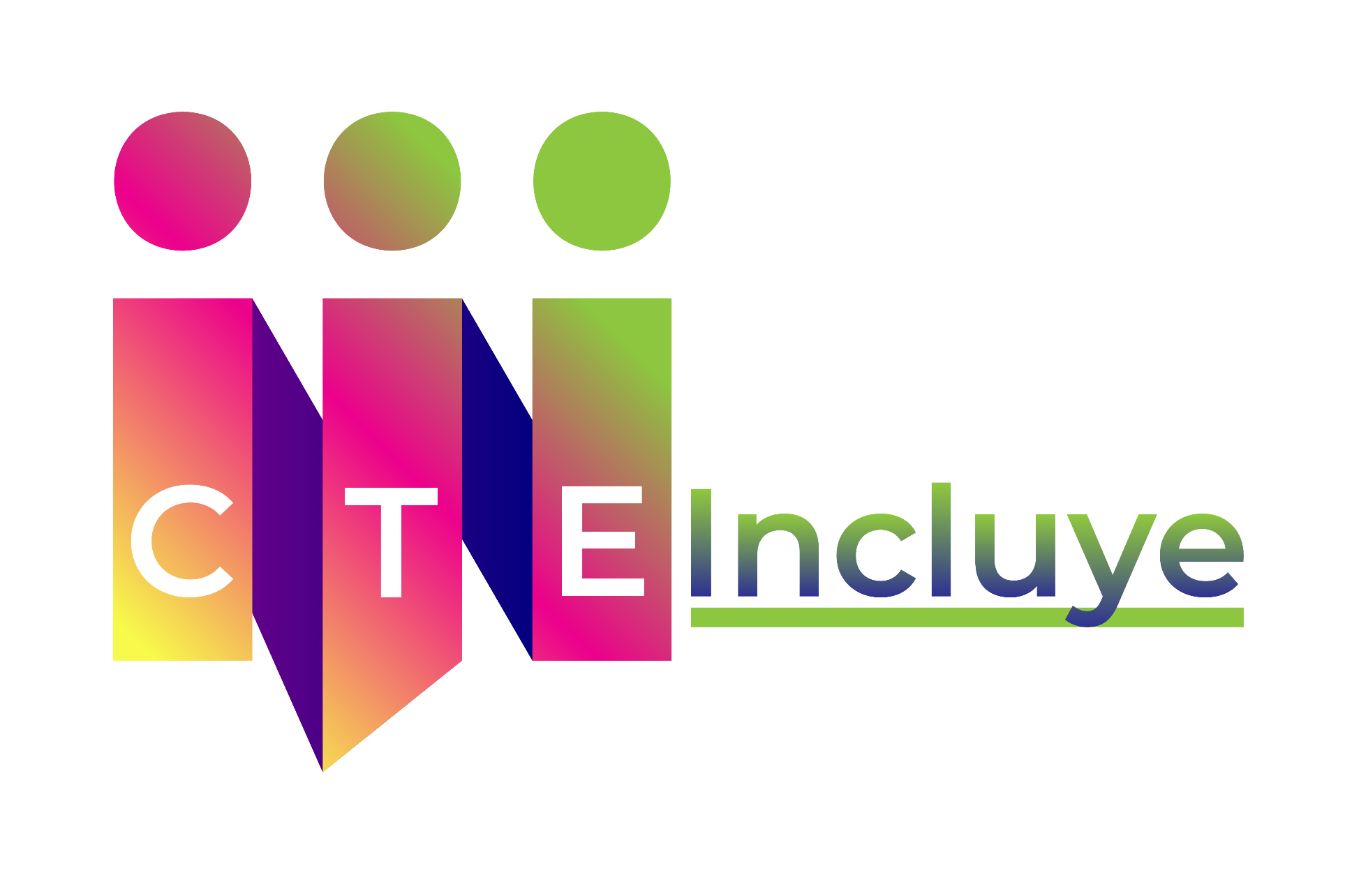 https://cteincluye.hidalgo.gob.mx/semsys/
Eje Transversal

Plataforma para la integración, seguimiento y gestión de necesidades de las Instituciones de Educación Media Superior y Superior.
EJE TRANSVERSAL
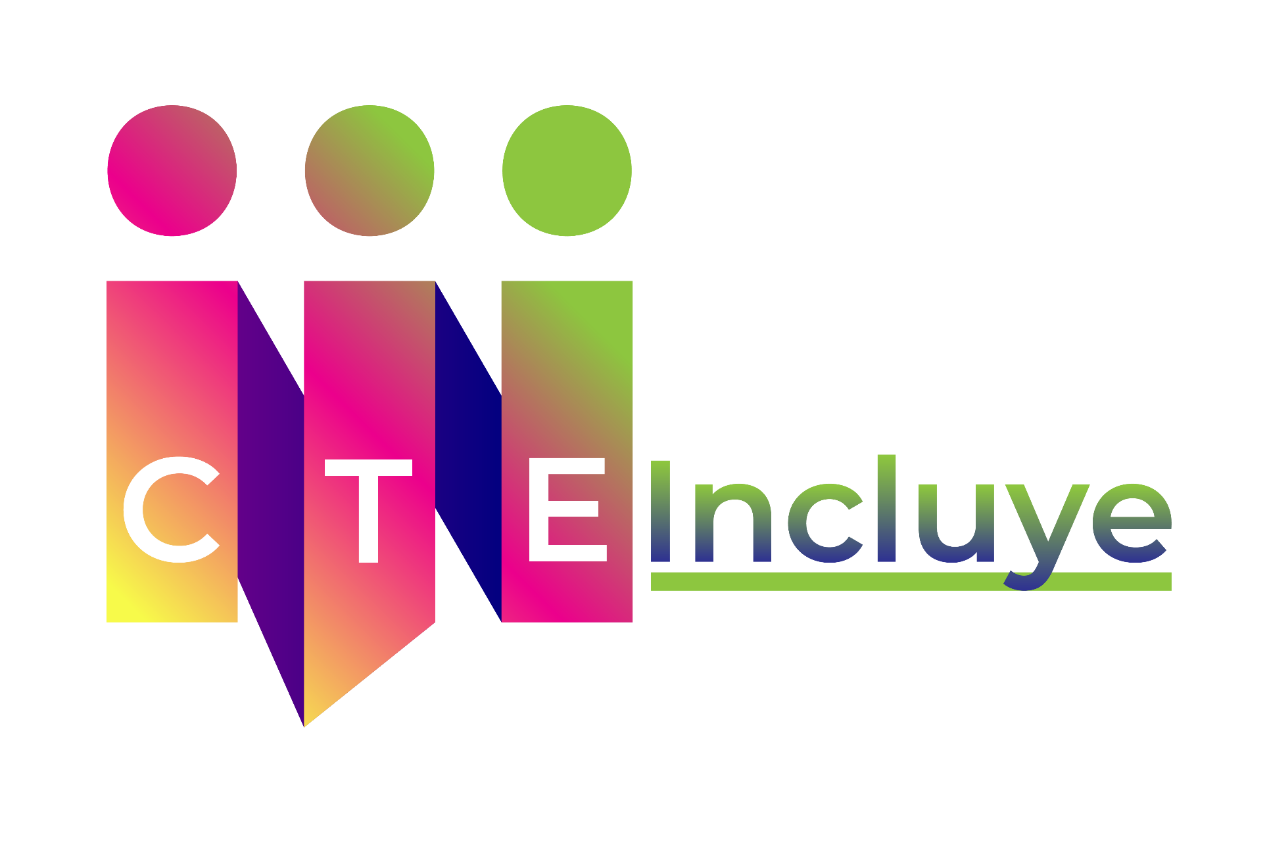 ¿Qué es?

Es un instrumento de planeación y participación incluyente de toda la comunidad de Educación Media Superior y Superior de Hidalgo, a través de la cual se planea de qué manera se van a priorizar las necesidades de cada Institución Educativa.
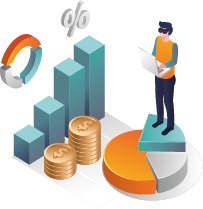 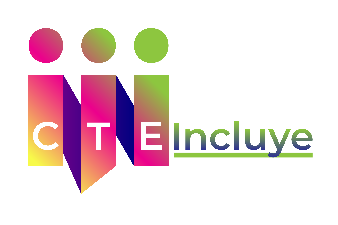 EJE TRANSVERSAL
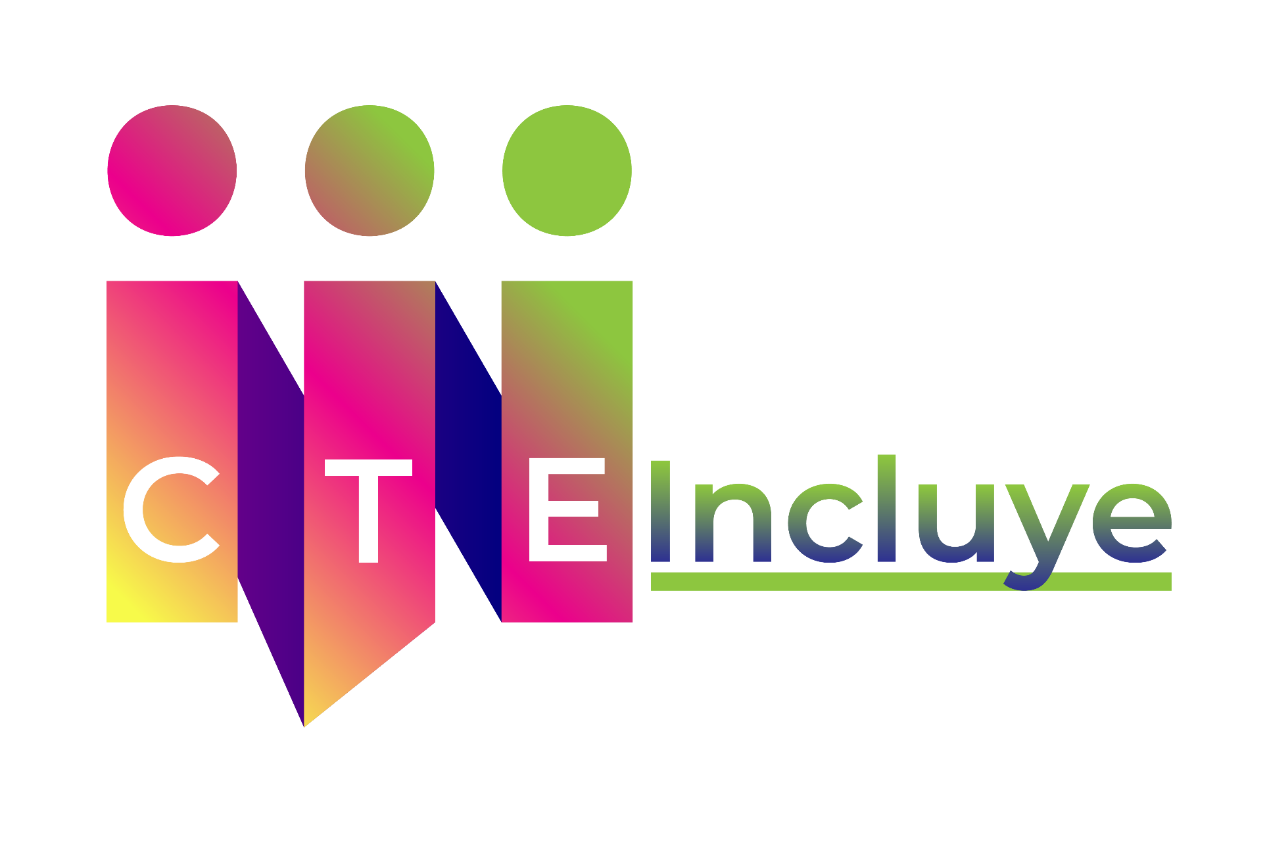 Objetivo Principal

Contar con una plataforma que permita la integración, seguimiento y gestión de las necesidades de las Instituciones de Educación Media Superior y Superior, pertenecientes a la Secretaría de Educación Pública de Hidalgo (SEPH), en beneficio de cada una de ellas.
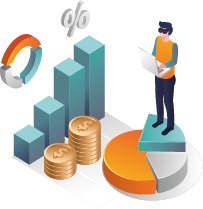 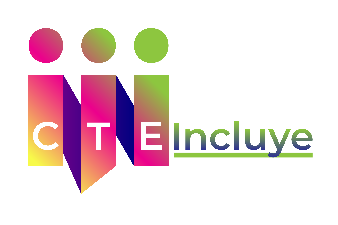 EJE TRANSVERSAL
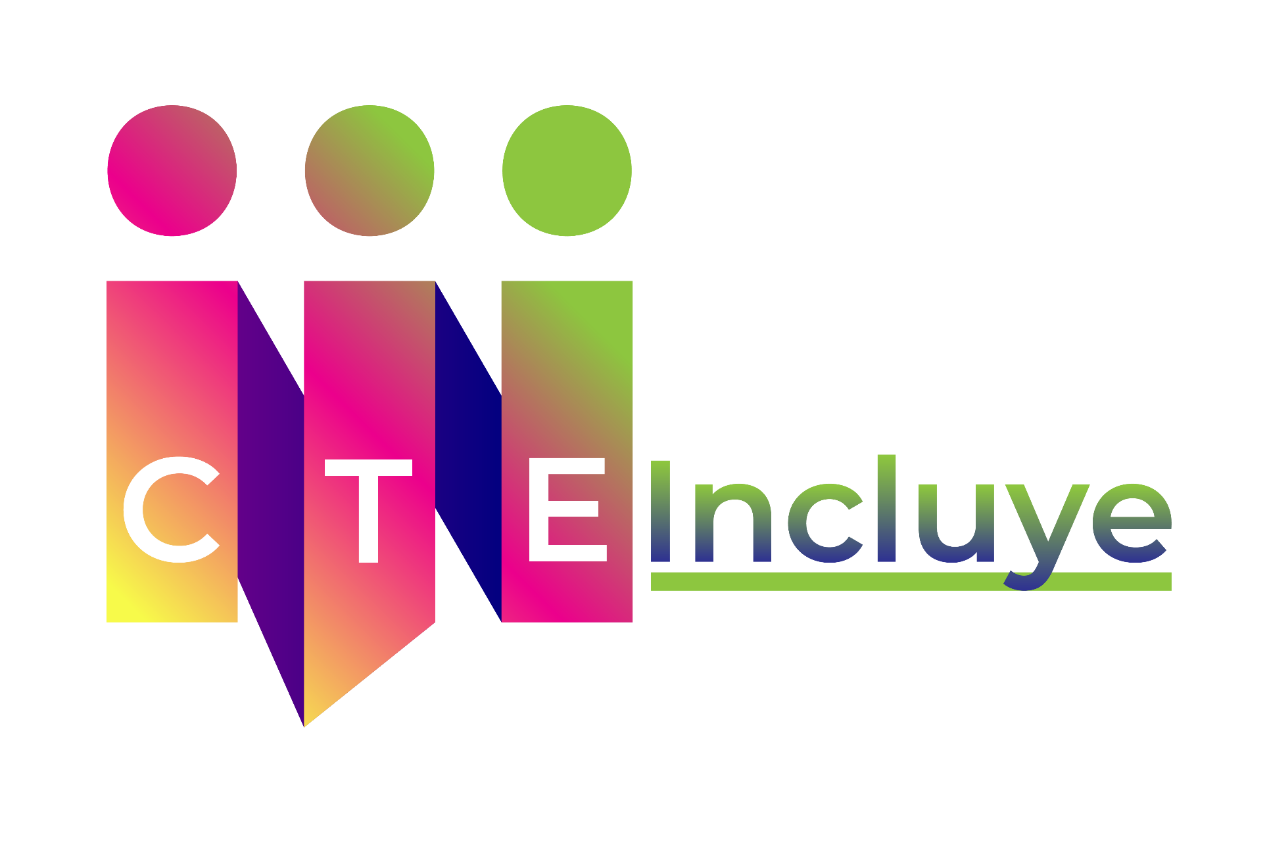 Objetivos específicos:

Democratizar las solicitudes y atención de necesidades.
Registrar las necesidades identificadas por la comunidad escolar, tras ser revisadas y validadas en el Consejo Técnico.
Incluir en el Programa Operativo Anual (POA) las necesidades identificadas de acuerdo a techo presupuestal.
Priorizar necesidades.
Gestionar necesidades.
Generar informes y reportes de necesidades para la toma de decisiones.
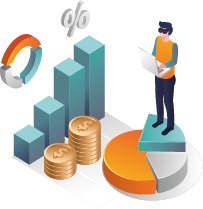 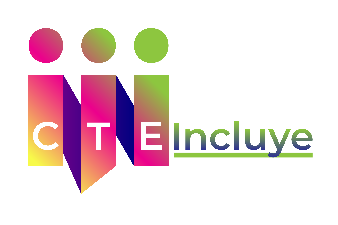 EJE TRANSVERSAL
Sensibilizar al personal de como se aplica y/o distribuye el presupuesto de cada institución.

El presupuesto asignado a las instituciones de nivel medio superior y superior a través de las diferentes fuentes de financiamiento es fundamental para el desarrollo y consolidación de las mismas. Por ello se realiza la planeación del recurso en apego a los Planes y Programas de Desarrollo tanto estatales como federales, para un periodo determinado. Tiene como finalidad prever gastos, contribuir a la política pública, permite la evaluación de la gestión, facilita los procesos administrativos y académicos. 

Por lo anterior, es de vital importancia que el personal conozca las diferentes fuentes de financiamiento y distribución del presupuesto, para una mayor comprensión de su aplicación.
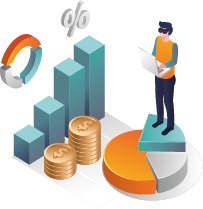 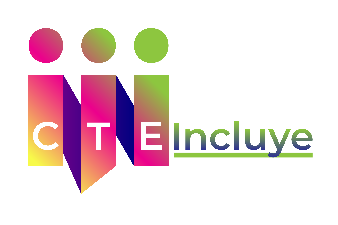 EJE TRANSVERSAL
Fuentes de financiamiento.

En virtud de las diversas fuentes de financiamiento de cada institución, expondrá las que le apliquen.

Por ejemplo:

Recurso federal.
Recurso estatal.
Ingresos propios.
Padres de familia.
Patronatos.
Municipio.
Servicios tecnológicos.
Programas especiales (FAM, PADES, PFCE, CONACYT, ProExEES, etc.).
Otros.
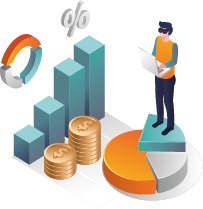 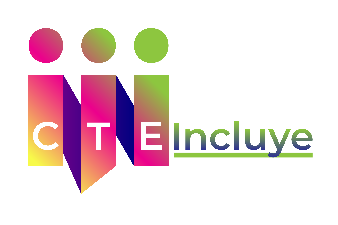 EJE TRANSVERSAL
Distribución por capítulo.

Es importante mencionar que, del presupuesto asignado a las diferentes Instituciones, el mayor porcentaje es destinado para el capítulo 1000 (sueldos y prestaciones) que corresponde a nómina, mientras que el resto se distribuye entre los capítulos 2000, 3000, 4000, 5000, etc.

Cada institución expondrá la distribución presupuestal por capítulo que le corresponda con su respectivo porcentaje de acuerdo a la siguiente tabla:
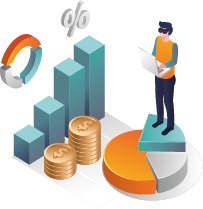 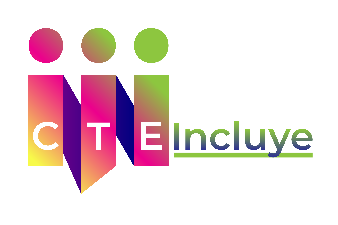 EJE TRANSVERSAL
Trabajo colaborativo e incluyente.

El presupuesto se integra principalmente a través del Programa Operativo Anual (POA), sin embargo, se requiere de una mayor participación del personal para la integración de necesidades de cada una de las Instituciones, por lo que es de gran interés de la Subsecretaría de Educación Media Superior y Superior (SEMSyS) conocer las necesidades identificadas y priorizadas por el colectivo que integra en el Consejo Técnico de cada Institución Educativa, para lo cual se creó la Plataforma CTEIncluye.
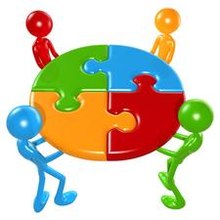 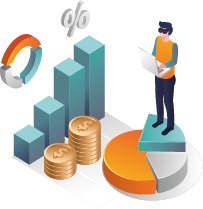 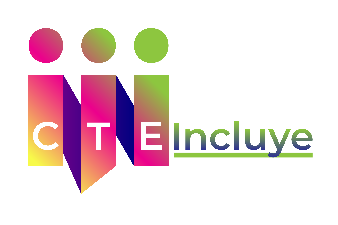